Pärnunkatu jaOle Kandelinin puisto
Katu- ja puistosuunnitelman yleisötilaisuus 25.4 klo 18:00
Tilaisuuden ohjelma
Tilaisuus alkaa klo 18:00
Tervetuloa, ohjelma ja käytännöt 
Suunnitelman esittely
Yleisön kysymykset
Mistä löydät lisätietoa ja miten voit kertoa mielipiteesi?
2
[Speaker Notes: Teams-kokous aukeaa 17.45
ihmisiä odotushuoneesta sisään klo 17.50 / 17.55
taustalla jaettuna no esitys, näkyvissä tilaisuuden ohjelma
Tilaisuus alkaa klo 18
Tervetuloa – Johanna ja Maria > esittäytyminen
Konsultti esittäytyy]
Tilaisuuden käytännöt
Käydään ensin läpi suunnitelman sisältö, sitten kysymykset
Kysymyksiä ja kommentteja voi kirjoittaa viestikenttään esittelyn aikana
Puheenvuoropyynnöt kättä nostamalla
3
[Speaker Notes: Käydään läpi tilaisuuden ohjelma ja käytännöt  - konsultti kertoo
ensin käydään suunnitelma läpi, sitten voidaan keskustella
kysymyksiä ja kommentteja voi kirjoittaa viestikenttään esittelyn aikana
puheenvuoropyynnöt kättä nostamalla
voi halutessaan laittaa oman kameran päälle kun puhuu, muuten mikrofonit ja kamerat kiinni tilaisuudessa]
Suunnitelman esittely
Asemakaava ja hankkeen perustelut
Pärnunkadun katusuunnitelma
Ole Kandelinin puiston puistosuunnitelma
[Speaker Notes: Suunnitelman esittely – konsultti esittelee, kolme osiota
ensin asemakaava ja hankkeen perustelut -osio – tämän esittelee Maria / Johanna
puistosuunnitelma ja katusuunnitelma -osiot – tämän esittelee konsultti]
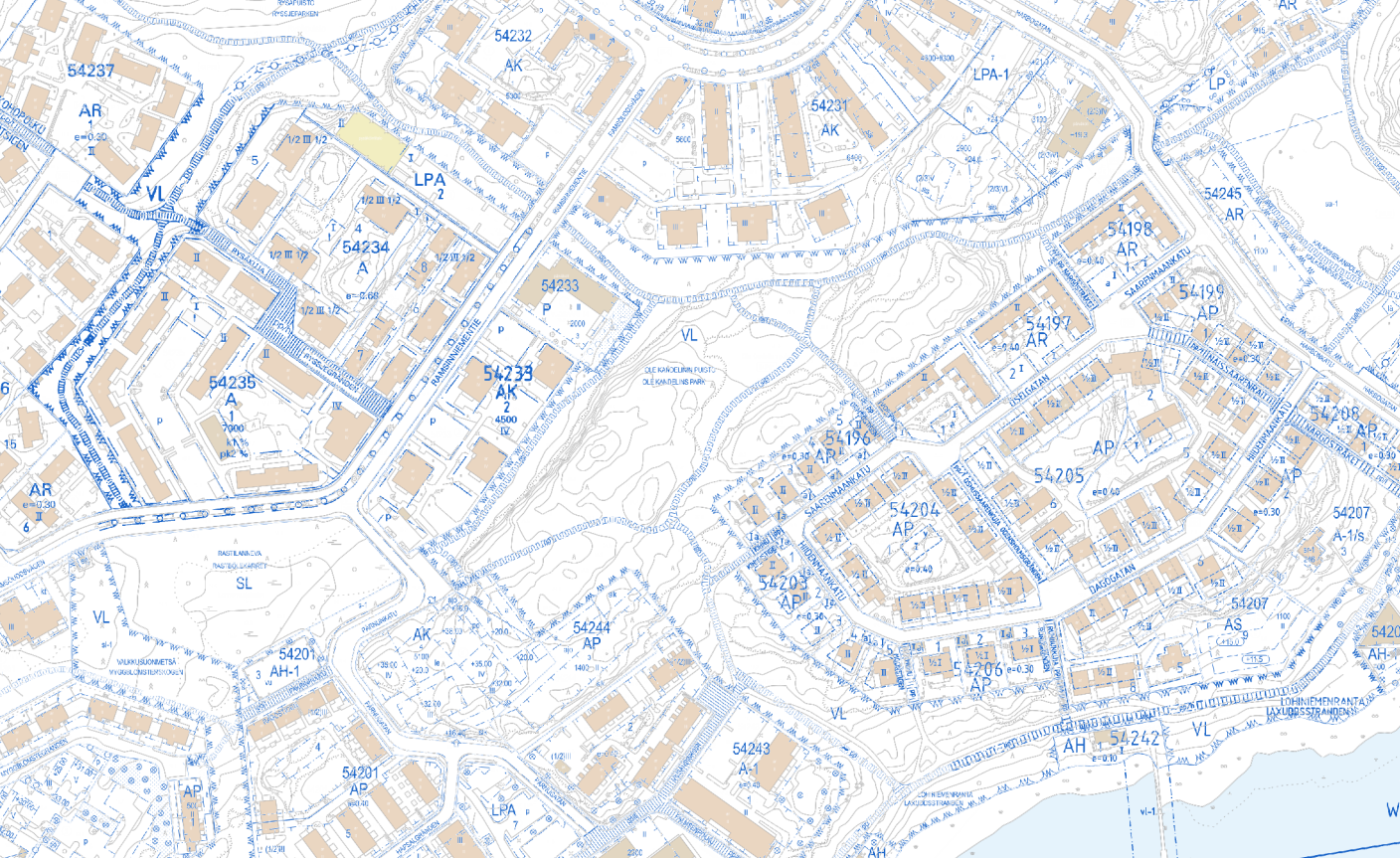 Ajantasainen asemakaava
5
Asemakaava 12672
Alueella kaavamuutosprosessi  käynnistyi yksityisen tontinomistajan hakemuksesta. Asemakaavamuutos on tullut voimaan 7.7.2022.
Pärnunkadun ja Ole Kandelinin puiston suunnitteluhankkeet ovat käynnistyneet asemakaavamuutoksen ja Pärnunkatu 4 tontin rakennuslupavalmistelun johdosta.
Asemakaavamuutoksen tavoitteet
Täydentää Ramsinrannan asuinaluetta ja edistää alueella uutta asuntorakentamista.
Kehittää alueellista virkistysyhteyttä parantamalla kulkuyhteyttä Pärnunkadulta Ole Kandelinin puistoon
Rastilannevan luonnonsuojelualueen tilaa pyritään parantamaan lisäämällä sinne virtaavan huleveden määrää.
Liikennesuunnitelma
Kaavaratkaisun yhteydessä on laadittu liikennesuunnitelma nro 7119, joka parantaa Pärnunkadun liikenneturvallisuutta jalankulkijoille lisäämällä jalkakäytävä molemmin puolin katua.
Liikennesuunnitelmassa on lisäksi esitetty Pärnunkadun pysäköintialue ja uudet tonttiliittymät
Pärnunkadun katusuunnitelma
[Speaker Notes: Suunnitelman esittely – konsultti esittelee, kolme osiota
ensin asemakaava ja hankkeen perustelut -osio – tämän esittelee Maria / Johanna
puistosuunnitelma ja katusuunnitelma -osiot – tämän esittelee konsultti]
Pärnunkatu
Kadun itäpuolelle rakennetaan uusi jalkakäytävä
Hulevesien johtumista Rastilannevalle lisätään ja laadullisesti parannetaan
Pysäköintipaikkojen jäsentely poikkeaa tehdystä liikennesuunnitelmasta. Jäsentely on yhteensovitettu tontin sisäänajon sekä Ole Kandelinin puistoon johtavan kulkuyhteyden kanssa.
Nykyiset huonokuntoiset päällysteet ja reunatuet uusitaan / kunnostetaan
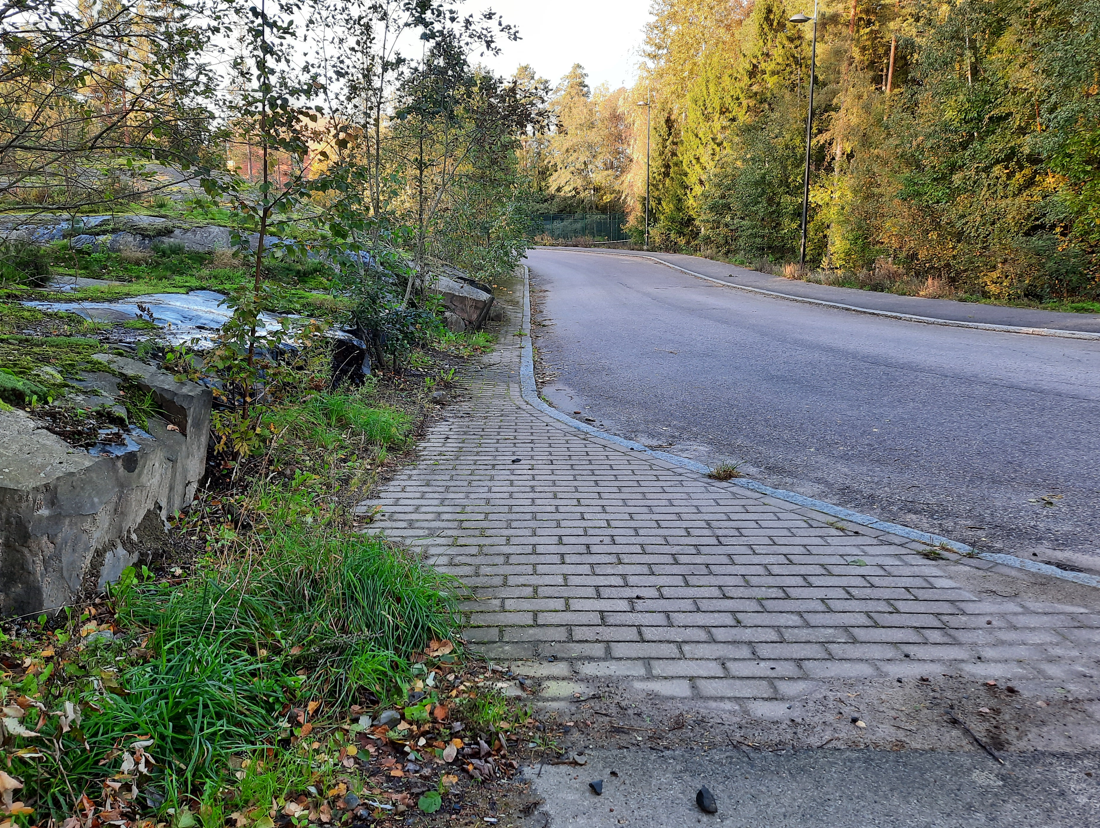 10
Katusuunnitelmaluonnos 17.4.2024
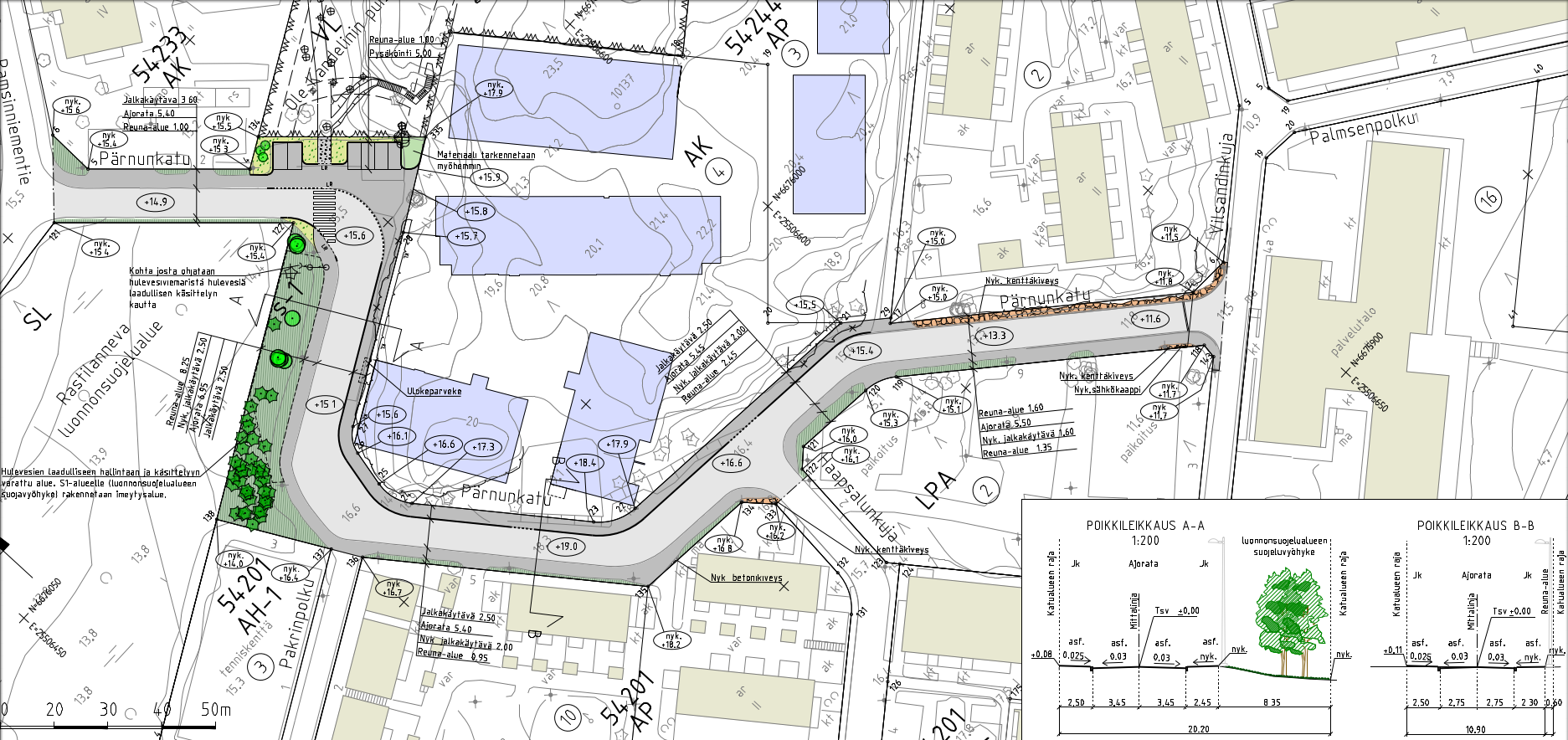 11
Rastilanneva
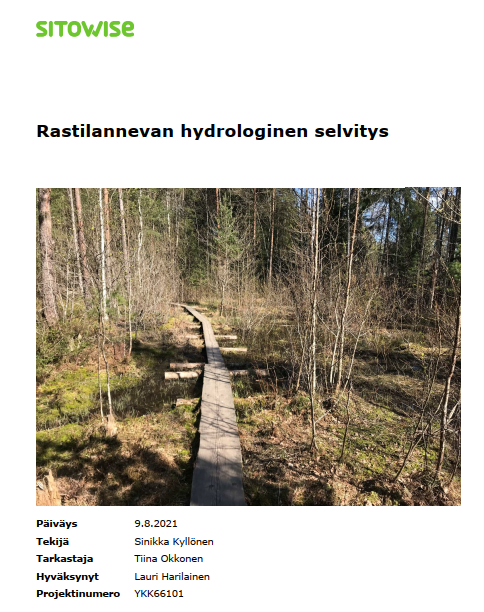 Rastilannevan alue kuivuu
Alueesta on tehty hydrologinen selvitys 2021/Sitowise
Katuhankkeen yhteydessä hulevesiratkaisuja parannetaan siten, että hulevedet kulkeutuvat paremmin nevalle ja niiden laatua parannetaan
12
Ole Kandelinin puiston puistosuunnitelma
[Speaker Notes: Suunnitelman esittely – konsultti esittelee, kolme osiota
ensin asemakaava ja hankkeen perustelut -osio – tämän esittelee Maria / Johanna
puistosuunnitelma ja katusuunnitelma -osiot – tämän esittelee konsultti]
Nykytilanteen ilmakuva
Suunnitelma-alueen 
raja
14
Nykytilanteen ongelmakohdat
Alueen asemaakaava on muuttunut Pärnunkatu 4 ja 6 kohdalla. Tonttien rakentaminen katkaisee nykyisen kulkuyhteyden Pärnunkadulta kallion laelle.

Pärnunkadulta ei ole yhteyttä koilliseen nykyiselle valaistulle virkistysreitistölle. 

Yhteys nykyiseltä virkistysreitistöltä puiston eteläosaan puuttuu.
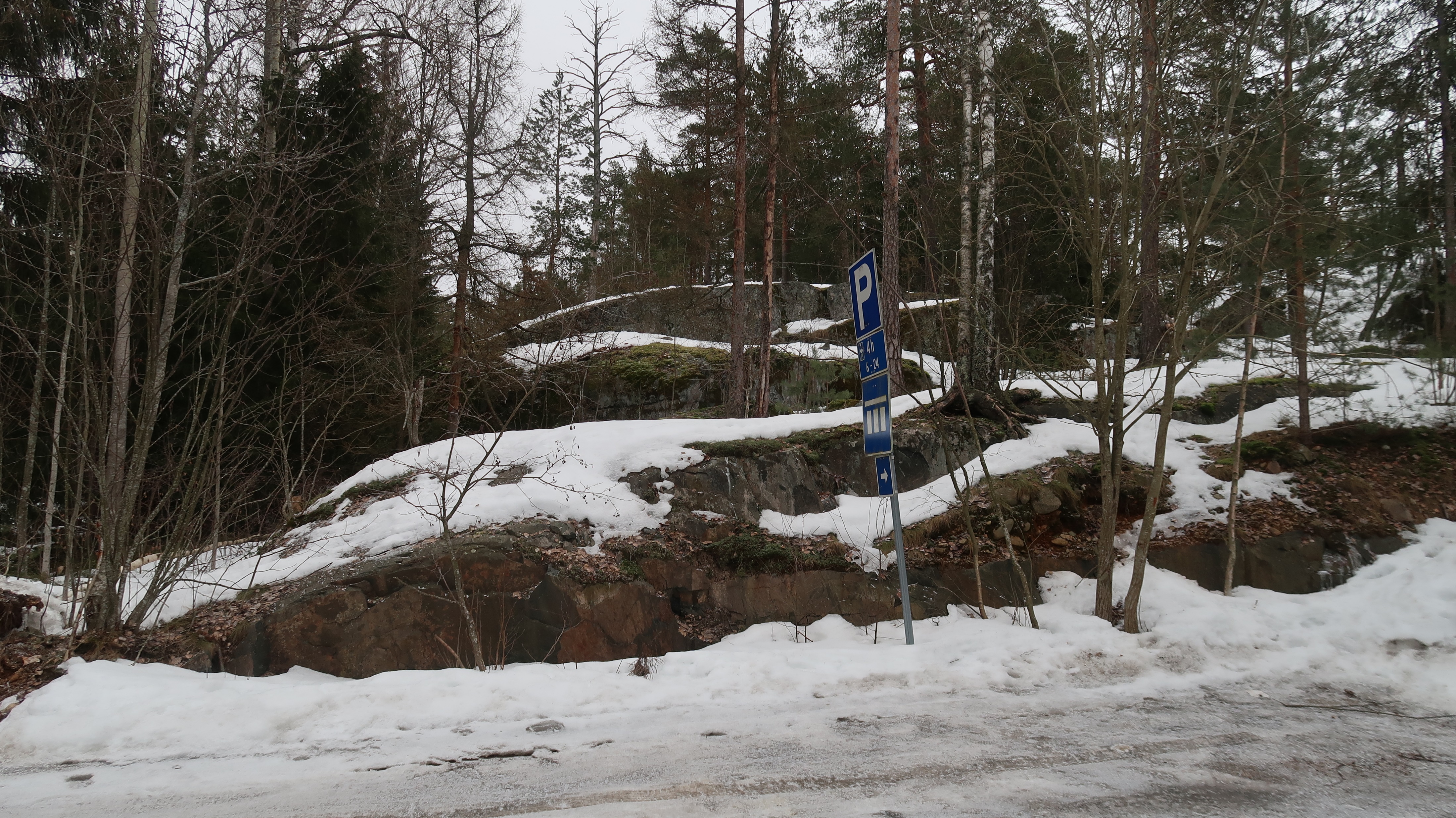 15
Puiston länsiosa on toiminut länsimetron ja sen jälkeen muidenkin työmaiden työmaa-alueena sekä lumenvarastointialueena.

Osa puustosta on tullut elinkaarensa päähän. Puisto on kulunut ja yleisilmeeltään epämääräinen. 

Nykytilanne ei palvele toivottua käyttöä. Alueelle toivotaan jalkapallokenttää ja hallia. Lumenkasauksen edellytyksiä tulee tukea.
Puistosuunnitelman
toimenpiteet
Pärnunkadulta kalliolle rakennetaan teräsrakenteiset portaat, jotka kiinnitetään kallioon kallion muotoja myötäillen.

Oheisessa mallikuvassa näytetään portaiden sijainti ja viereiselle tontille suunnitellun rakennuksen hahmo.
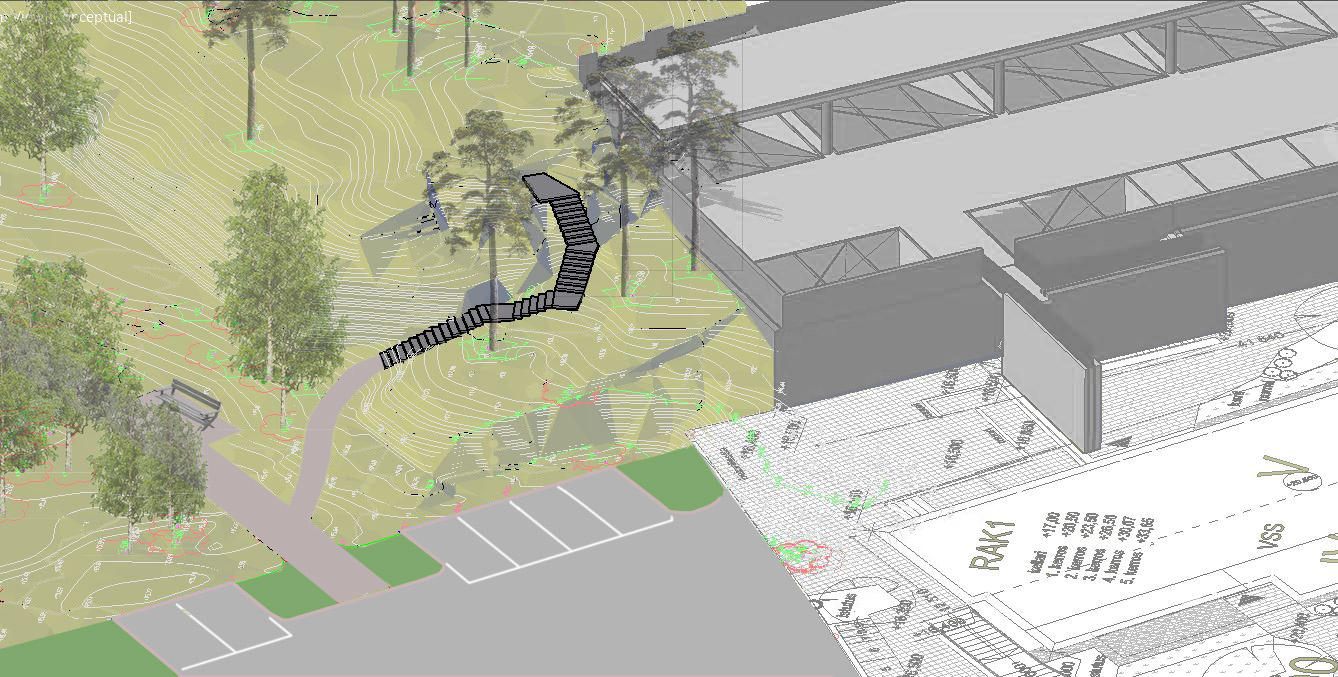 16
Puistosuunnitelman
toimenpiteet
Valaistun reitin rakentaminen puiston länsireunaan virkistysreitistön yhtenäistämiseksi.

Polkuyhteyden rakentaminen olemassa olevalta reitiltä etelään -  Kihnun ja Vilsandinkujan yhdistävälle reitille 

Puita kaadetaan ainoastaan reittien rakentamistoimenpiteiden edellyttämässä laajuudessa ja säilytetään aina kun suinkin mahdollista.
Läntisen reitin tieltä poistuu 40 puuta.
Itäisen reitin tieltä poistuu 20 puuta.
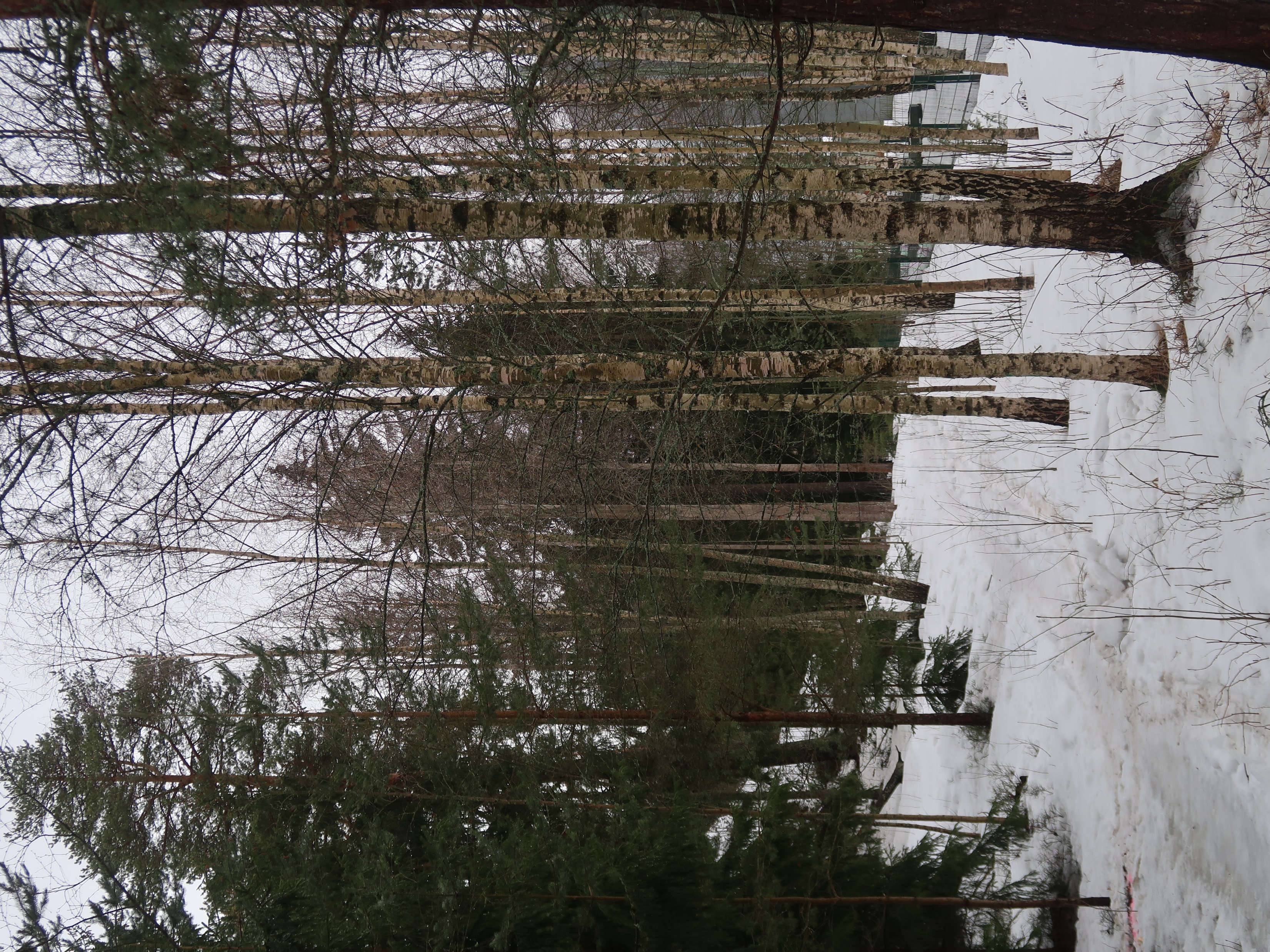 17
Puistosuunnitelma
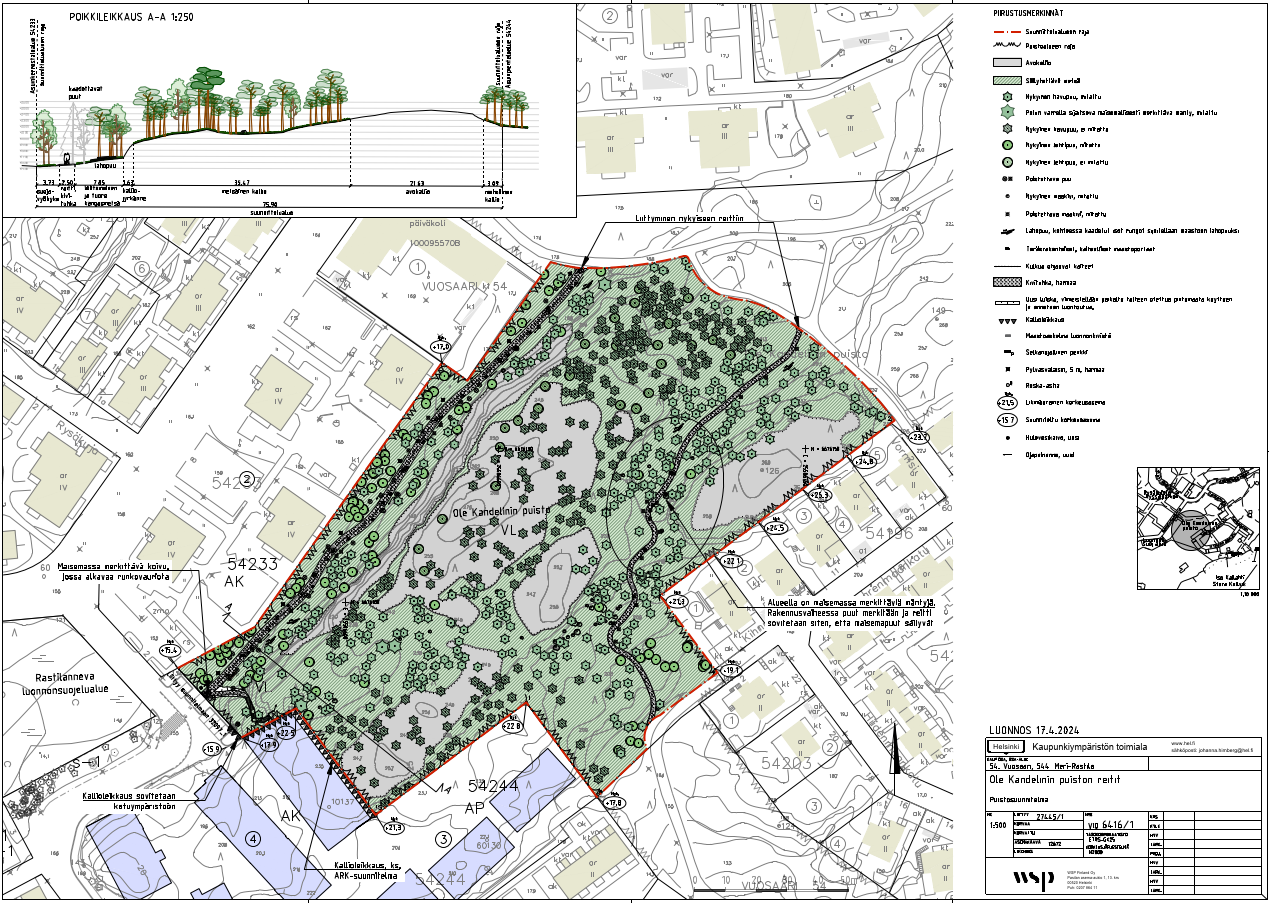 18
Poikkileikkaus puistosta
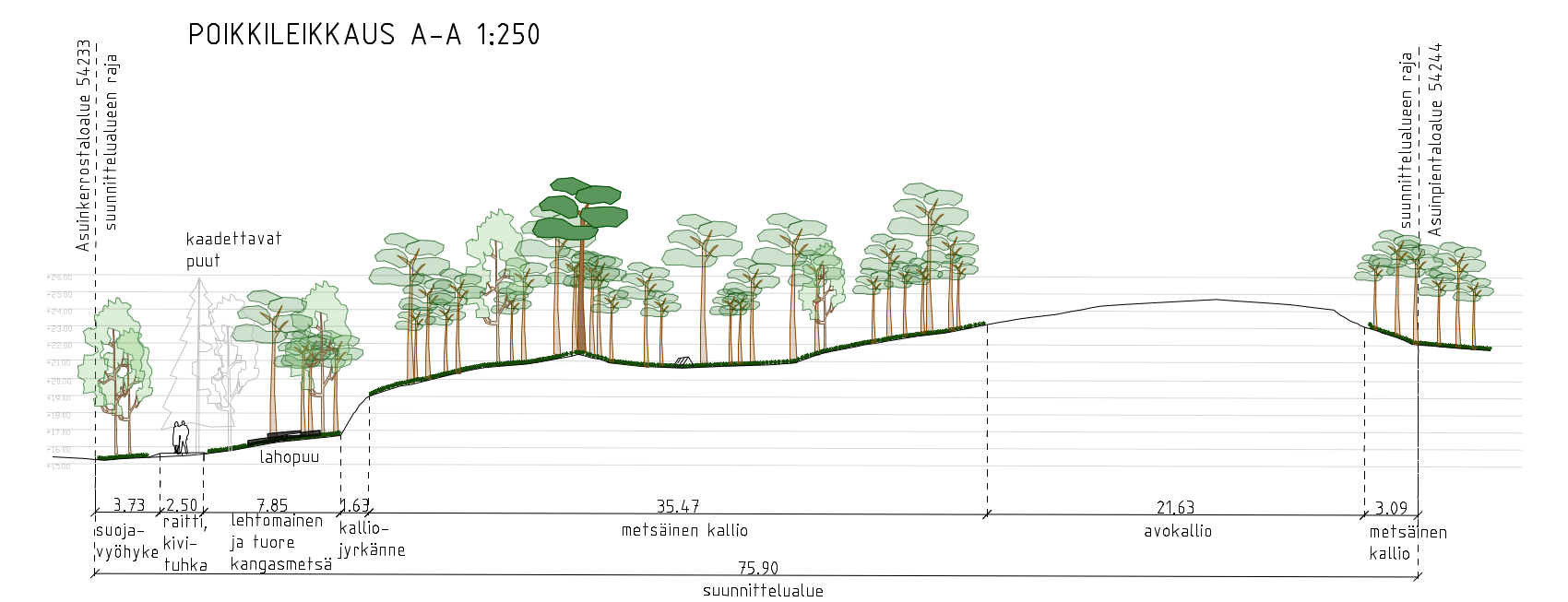 19
Lisätietoa ja palautteen antaminen
Katu- ja puistosuunnitelmaluonnoksiin voi tutustua 17.4. – 30.4.2024 välisenä aikana Helsingin kaupungin verkkosivulla osoitteessa https://paatokset.hel.fi/fi/kuulutukset-ja-ilmoitukset/katu-ja-puistosuunnitelmat

LISÄTIEDOT JA PALAUTTEET: 
Puistosuunnitelmaluonnos:

Johanna Himberg, Helsingin kaupunki, maankäyttö ja kaupunkirakenne, puh. 09 310 21806,
 johanna.himberg@hel.fi
Elina Regårdh, WSP, puh. 040 7602173, elina.regardh@wsp.com

Katusuunnitelmaluonnos:

Maria Lalla, Helsingin kaupunki, maankäyttö ja kaupunkirakenne, puh. 09 310 39513,  maria.lalla@hel.fi
Olli-Pekka Aalto, WSP Finland Oy, puh. 040 827 3658, olli-pekka.aalto@wsp.com
20
[Speaker Notes: Johanna / Maria kertoo jatkoaskelista
esilläolon aikataulu
nähtävilläolon aikataulu katusuunnitelmassa
päätöksenteon aikataulu lautakunnassa
toteutusaikataulu
mainos suunnitelmavahdista]